High Level Software
XFEL Commissioning Workshop, Jork
Lars Fröhlich, 2016-11-23
[Speaker Notes: How to edit the title slide

Upper area: Title of your talk, max. 2 rows of the defined size (55 pt)
Lower area (subtitle): Conference/meeting/workshop, location, date, your name and affiliation, max. 4 rows of the defined size (32 pt)
Change the partner logos or add others in the last row.]
A Heterogeneous Environment
jddd / Karabo-GUI
Generic user interface builders/engines
jddd: Java
Karabo-GUI: Python 3.4 / QT
Applications
Matlab
Java
Python 3.4 / QT
Control Systems / Protocols
DOOCS, TINE, EPICS, Karabo
Middle Layer Servers
C++
Frontend Servers
C++
jddd: Java Doocs Data Display
jddd Editor
Java: Sequencer
Matlab
hlcr/hlcw:   “High Level Controls” read/write
doocs_read/doocs_write:   DOOCS low-level
xcomm:   TINE low-level
Matlab: Toolboxes
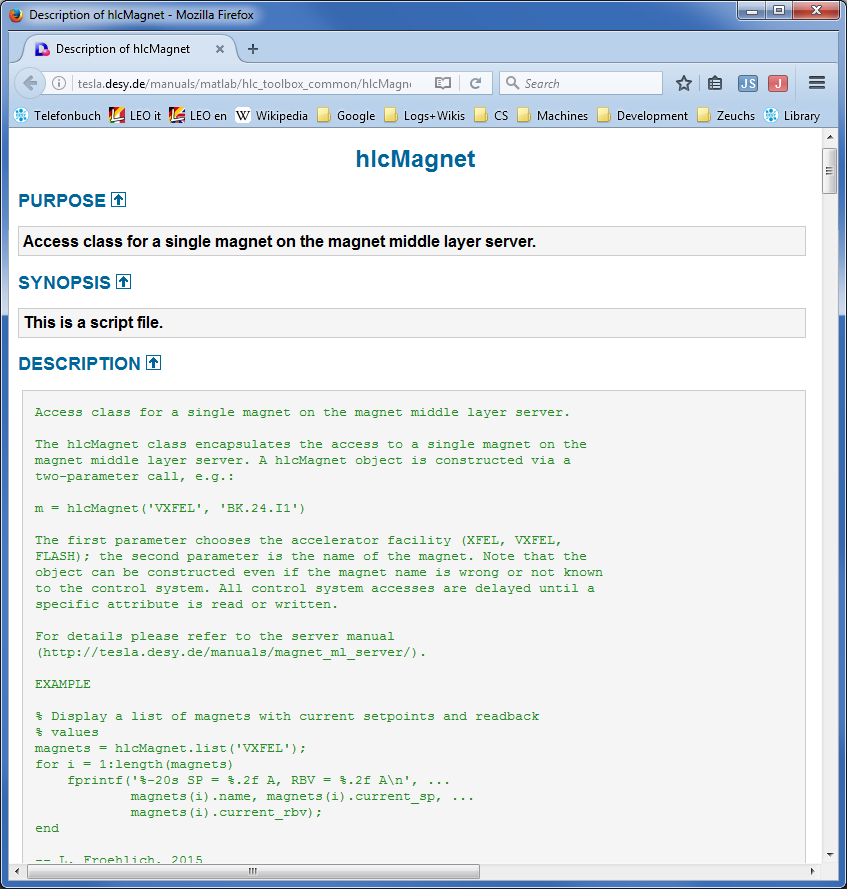 Matlab: Multi-Purpose Tools
Configurable tools to automate common tasks/measurements
Data recording
Scans
Checks
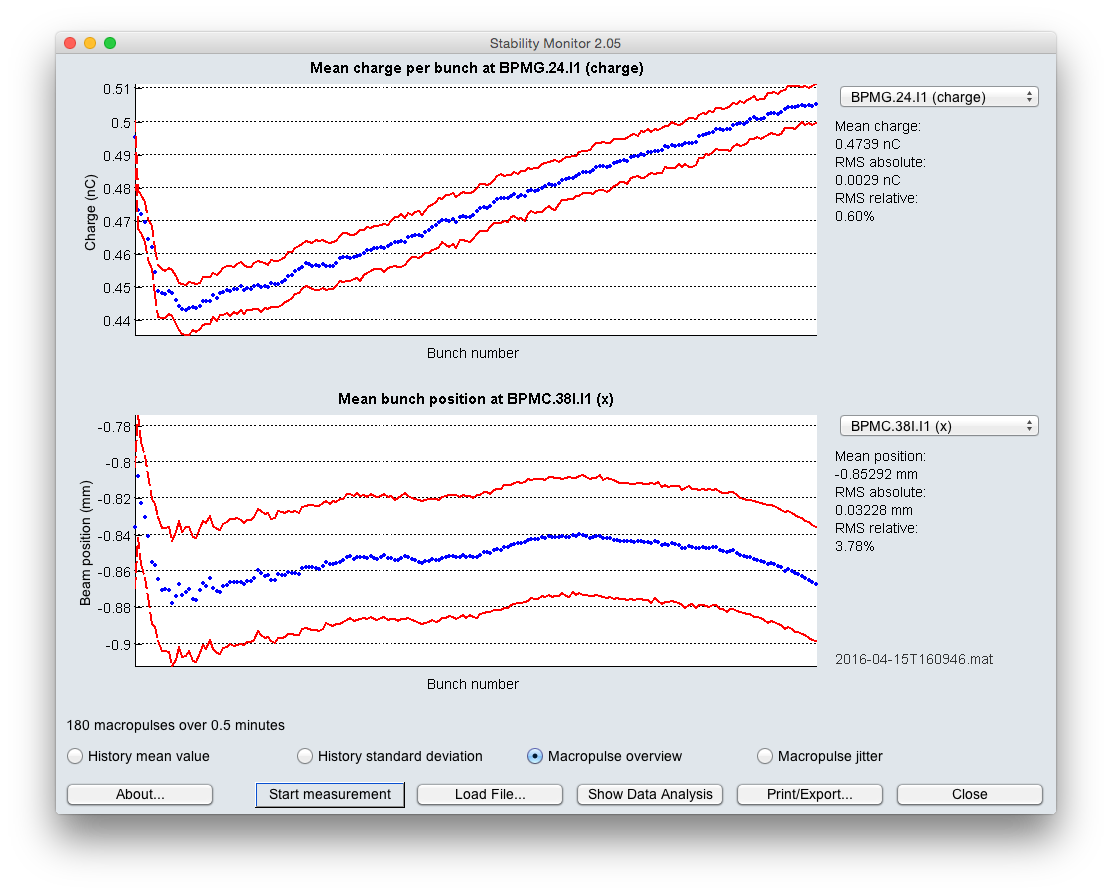 Python
Anaconda (Python 3.4+Libraries)

PyTINE:   TINE interface module
PyDOOCS:   DOOCS interface module

QT4:   Graphical user interfaces
Python: Examples
Magnet Energizer:
Adjust magnets to beam energy



IntelliPhase:
Find “on-crest/anti-crest” phase
Measure feedback action whilebeam energy/arrival time iskept constant by feedbacks
Alternatively: operate withoutfeedback
Karabo – DOOCS
Karabo Interfaces (1/3): Native Python Bindings
Python Tool
Direct Karabo integration for Python tools
Complete support for all Karabo features 
Coexists with PyDOOCS, PyTINE interfaces

Control room demo:Not yet, to be scheduled soon.
Karabo Bindings
Karabo
Photon Beamlines
Karabo Interfaces (2/3): C++ Client Library
Matlab Tool
Python Tool
Under development
Can be integrated into DOOCS C++ client library
Provides Karabo access for
DOOCS middle layer servers
Matlab tools (via Matlab DOOCS interface)
Python tools (via PyDOOCS interface) 
Initial tests successful, but experimental code, not in standard build yet.
PyDOOCS
DOOCS Matlab Bindings
DOOCS Client Lib w/ Karabo
DOOCS Client Lib w/ Karabo
DOOCS ML Server
DOOCS Client Lib w/ Karabo
Karabo
Photon Beamlines
Karabo Interfaces (3/3): jddd / Java
jddd
jddd uses Java jDOOCS instead of DOOCS C++ ClientLib
Java bindings for Karabo:Only conceptual implementation available, to be evaluated
Alternative: Create DOOCS middle layer servers
jDOOCS Library
DOOCS ML Server
DOOCS Client Lib w/ Karabo
Karabo
Photon Beamlines